Snacktivities for Running Active Schools
With a Koosh ball can you…?
Toss the ball from side to side
Pass the ball
behind your legs
in a figure of  eight
Throw up and catch the ball like knuckle bones on the back of your hand
Pass the ball with a partner using
two hands
your left hand
your right hand
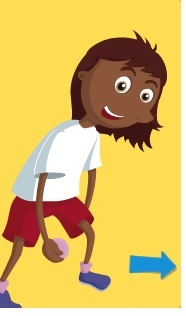 With a skipping rope can you…?
Make a circle 
Make a square 
Make a triangle 
Make a rectangle 
Make a parallelogram 
Make a pentagon 
Make an octagon 
Make a semicircle
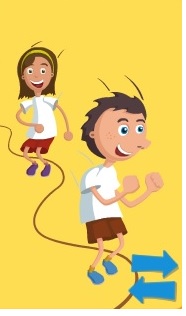 Can you balance by yourself on…?
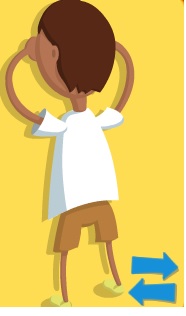 One foot
One foot, one hand
Your bottom
Two feet and your bottom
Two hands, one foot, one knee
Two hands, two feet
With a ribbon can you…?
Use your right hand and pretend to:            
paint the walls
write your name
make snakes 
make spirals
make side waves
make circles
Use your left hand and do the same
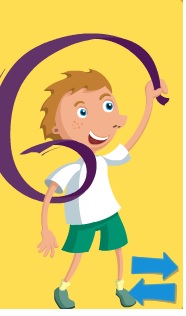 With a chair can you…?
Stand up, sit down, stand up 3x
Step side to side while holding your chair in front of you
Raise your legs one at a time with bent knees while sitting
Pretend to peddle a bike while sitting
Move your legs in and out while sitting
Make movement combinations using armsand legs
Circle the chair by:
walking
skipping
jumping
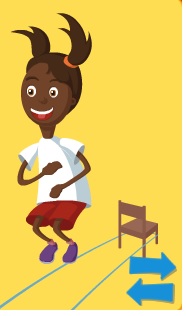 With a ball can you…?
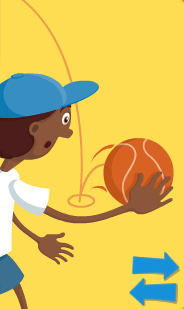 Roll the ball from your toes to your head
Make the ball circle you body
Stand up and bob down while bouncing the ball
Lift and pass the ball as slowly as you can
With a feather can you…?
Keep the feather in the air
Write your name with the feather in the air
Balance the feather on your nose, elbow, knee, shoulder, foot
Pass the feather to your partner using your hands, knees, under armpits
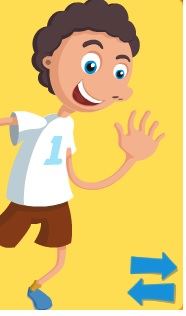 In a group of three or four can you…?
Collect 10 hoops and set the hoops out to look like a hopscotch
Hop through the hoops like hopscotch
Re-arrange the hoops into different patterns 
Find different ways to travel through the hoops
Think about:
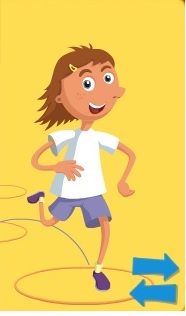 With a hoop can you…?
Put it on the ground and:
walk around balancing on it
run around it
run three times one way and three times the other
sparrow jump in and out of it like a nest
jump backwards
Sit in the hoop and make your toes go round it without touching the ground with your hands
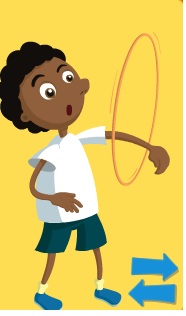 In pairs can you…?
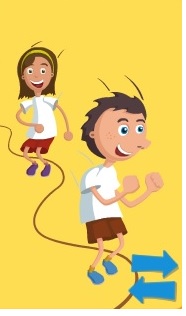 Seesaw
Face each other and join hands
Squat down while the other person remains standing, then swap
Move up and down with one squatting while the other rises
Try jumping into the air at the end of the rise
With elastic can you…?
(Use a three metre length of elastic with ends sewn/knotted together)
Stand two meters apart, within the elastic circle, stretching it between each other
Jump in and out of elastic at various heights (ankles, knees, hips and underarms)
Land with legs either side of the elastic
Kick up and over elastic while jumping
Perform turns when jumping
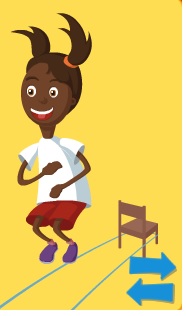 With a ball can you…?
Roll the ball along the ground, pushing it with your:
hand
foot
knee
shoulder
elbow
head
Nose
Roll the ball over your body from head to toe, around your body and up and down the arms
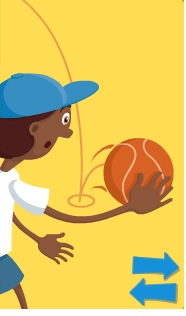 With some rolled up magazines can you…?
Make some sticks for tītītōrea (stick games)Roll up a magazine tightly and use masking tape to secure the middle and ends
Tap the sticks in time to music
Ki runga – up
Ki raro – down
Ki mua – in front
Ki muri – behind
Ki te taha – to the side
Ki te taha matau – to the right
Ki te taha mauī – to the left
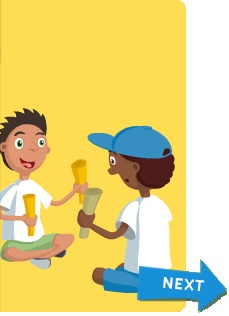 With some rolled up magazine sticks can you…?
Try some tītītōrea (stick games) with a partner
Tap the floor, tap together and tap alternatively the right and left of your own sticks
Tap the floor, tap together and  tap alternatively the right and left with your partner’s sticks
Tap the floor, tap together and swap alternatively the right and left with your partner’s sticks
Make up your own actions
In groups of four can you…?
(Use chalk to draw on a wall a variety of targets displaying numbers from 1 to 10 – circles, squares, shapes, snakes)
Use a wet tennis ball, line up and take turns
Throw underarm to hit the highest number ona target
Collect the ball and go to the end of the line
How many points did your team score?
Set a total to achieve. Vary the distance you stand from the target
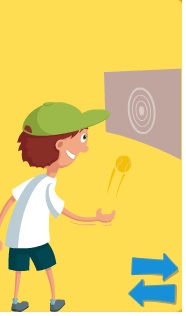 With a ball can you…?
Move while holding the ball:
between your knees
between your elbows
with your wrists
with fewer and fewer fingers
up high and down low with the right then left hand
Throw and clap and catch – increase the number of claps each time you are successful
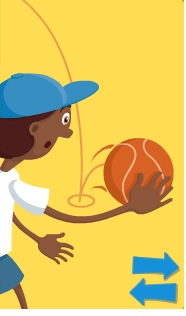 Moving in different ways can you…?
Run around a set area in time to the music playing
Jump forwards, backwards, sideways, from line to line
Count how many hops or jumps it takes to get to a set area/line
Jump like a frog, squat with legs apart, arms in between
Combine movements, run, skip, jump, and walk (e.g. six steps of each)
Skip/walk/run at different speeds, in a circle (can you skip/walk/run backwards?)
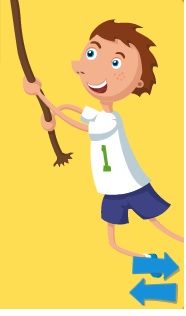 With a beanbag can you…?
Balance a beanbag on different parts of your body
Walk with the beanbag on your head
Sit down without letting the beanbag fall from your head
Throw the beanbag, clap, and then catch it again
See how many times you can clap while the beanbag is in the air
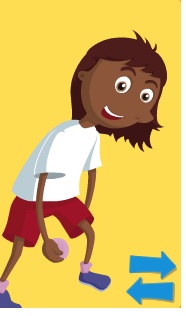 With a beanbag can you…?
Sit down on the ground, throw the beanbag in the air and quickly stand to catch it
Throw the beanbag in the air, then turn around and catch it
Hold the beanbag between your knees and jump up and down without dropping it (try 5x, 10x, 20x)
With a beanbag can you…?
Work with a partner to
throw and catch the beanbag (changing distance, hight of throws) 
practice your counting or times tables as you pass the beanbag
Throw the beanbag to land in a hoop at different distances
Work in small groups to keep one beanbag up in the air without letting it touch the ground. The same person is not allowed to touch it twice in a row
With your body can you…?
Make yourself:
as small as a mouse
as big as an elephant
as still as a rock
as tall as a tree
move like your favourite animale.g. hop like a rabbit, creep like a tuatara
sway like a tree in the wind
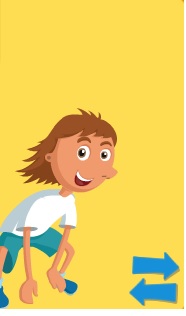 In pairs can you…?
Sit down and face each other, soles of feet on the floor, toes touching
Reach forward to grasp hands
Pull together and both come up to stand and return to sitting position again
Try the same activity in groups
In pairs can you…?
Sit back-to-back, knees at chest
Link elbows and on ‘go’, without moving feet, push against each other to stand
Sit down again with elbows linked
Work in groups to do the same activity
In pairs can you…?
Make a mirror image by:
standing facing one another
one person moves their hands with their palms facing the other person
the other person mirrors the actions 
change roles
try moving other parts of the body
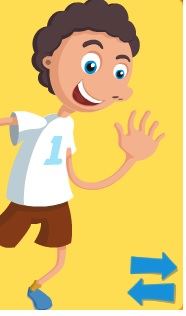 In small groups can you…?
Move freely around a chosen area
On a signal make groups of three
Make the letter that the caller indicates using your bodies (E, T, H, K, L, M, N, F, V, Z, and O all work well)
Make shapes with your bodies that look like
A chair
A table
A bicycle
A waka
With a racquet ball can you…?
Hold the racquet like a frying pan and balance a tennis ball on it
Walk balancing the ball on the racquet
Sit down without letting the ball fall from the racquet
Turn around without letting the ball fall from the racquet
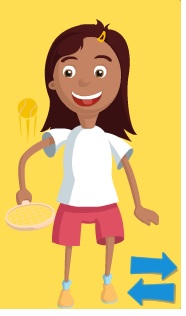 With a racquet ball can you…?
Put the ball on the ground and move it around using the racquet, always keeping the racquet in contact with the ball
Bounce the ball on the racquet
Hit the ball up with the racquet and catch the ball with your other hand
Hit the ball in the air let it bounce once and then catch it with your other hand
With a ball can you…?
In pairs
Pass the ball between each other and take turns calling out each letter in the alphabet
Practice your spelling words as you throw and catch
With a balloon can you…?
Tap the balloon with one hand to a destination
With both hands behind your back, use other body parts to tap the balloon to a destination
Tap two balloons alternately to a destination without the balloons touching the ground
Do the same thing with one hand behind your back
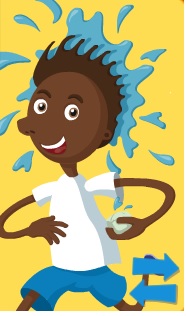 With a rope can you…?
Walk along the rope
Walk backwards along the rope
Jump from side-to-side along the rope
Criss-cross walk along the rope. Start standing on one side of the rope and cross outside foot over top of rope so as legs are crossed, continue to do this alternating feet crossing the rope, feet do not touch the rope
Incorporate right hand touching left leg as it crosses the rope and left hand touching right leg as it crosses the rope
With a rope can you…?
Carry a beanbag on your head as you walk along the rope
Carry a beanbag between your knees as you jump across the rope
Make a letter of the alphabet or a number with your rope
Walk on your hands and feet either side of the rope without touching it
With different coloured balloonscan you…?
Keep the balloons up in the air without touching the same balloon twice in a row
Keep the balloons up in the air using alternate hands when tapping the balloons
In groups of five:
see how long you can keep a balloon up in the air without letting it touch the ground 
as you get better add another balloon 
you may not touch the same balloon twice
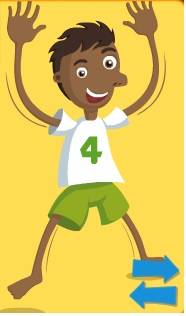 In pairs can you…?
Balance with a partner
Stand upright, one foot forward, palms touching
On ‘go’ attempt to move your partner off balance
Take one or several steps back and lean on each other to maintain balance, then attempt to push each other back up to standing position – feet do not move
With a poi can you…?
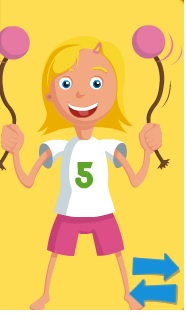 Move while swinging the poi:
Forward and backwards
Stamp your feet
Side step
Bob up and down
Turn around